Nombre comercial
Mini descripción del proyecto
Hito 3: Design Thinking
FASE ENTENDER, OBSERVAR Y DEFINIR: A partir de la información obtenida durante el mapa de experiencia de cliente y los problemas que resultan del análisis del entorno, identificad lo que molesta al usuario (pains), lo que le agrega valor (gains), además de los obstáculos y oportunidades derivados del hito 2. 

Ejemplo:
Los sacan de la práctica 1
G1. Aprender con la realidad virtual es interesante, interactivo y eficiente
G2. Disponibilidad de un amplio rango de
fuentes abiertas de información.
G3.
El precio del aprendizaje con VR es bajo, si se adquiere la
herramienta para un largo periodo
G4.
Aporta al cliente una forma fácil de aprender cosas nuevas.
G5.
El cliente puede tener una mayor confianza en el producto y promueve el boca-oreja.
Gains
Experiencia conel producto
Concien   ciación
Búsqueda deInformación
Compra
Postventa
P2.
Las fuentes
abiertas no proporcionan toda la información técnica necesaria.
P1.
Se pierde el contacto humano. 
Se confía en una
tecnología que quizás podría fallar.
P4.
Es relativamente difícil de usar para personas que no posean
experiencia con las nuevas tecnologías.
P5.
Aprensión por el consumo energético o implicaciones en la salud
P3.
Precio elevado para periodos cortos.
Pains
1
Metodología 6-3-5Seis cuatro participantes (y rondas),tres ideas, cinco minutos.
Cada participante tendrá que escribir en su hoja tres ideas, de manera concisa y breve ya que sólo dispone de cinco minutos para escribirlas; una vez transcurridos, cada uno pasará su hoja al compañero de al lado y se repetirá el proceso de escribir tres nuevas ideas en otros cinco minutos después de haber leído las ideas de los participantes anteriores, que servirán a su vez como fuente de nueva inspiración.
Al completar el ciclo de seis cuatro intervenciones (rondas) de cinco minutos, en el que se habrán hecho circular todas las hojas, ordenadamente y una sola vez para cada uno de los participantes, se podrá disponer de dieciocho doce ideas en cada hoja, lo que puede suponer 108 48 ideas en sólo media hora.
LLUVIA DE IDEAS: Generad ideas para resolver los "pains" y los obstáculos derivados del entorno así como maximizar las ganancias (gains) y aprovechar las oportunidades.
a
Para hacer esto tenéis que llevar a cabo un brainstorming según la metodología n-3-5 y demostrar los resultados.
P1, P2 etc
se refiere a los pains
aunque no es obligatorio, aclara las cosas...
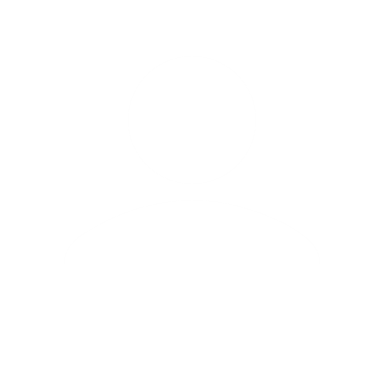 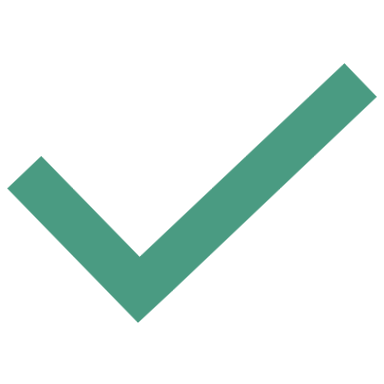 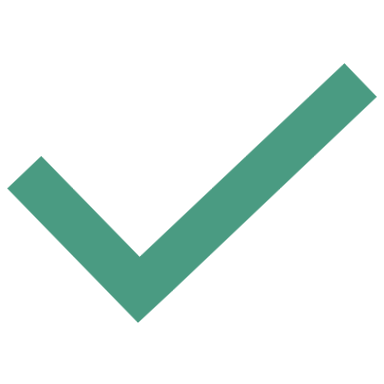 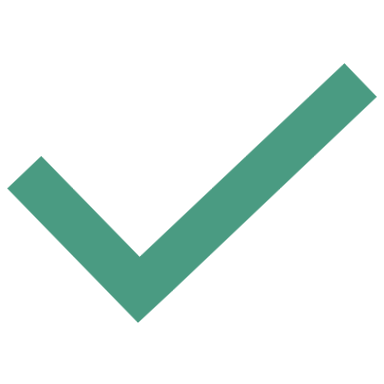 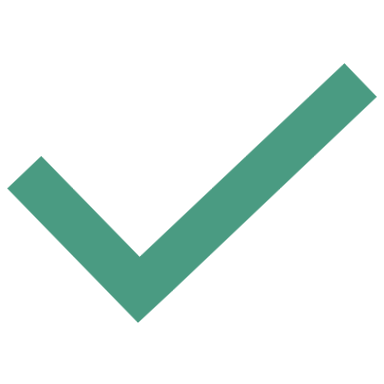 etcétera
2
EJERCICIOS DE PENSAMIENTO LATERAL:
Llevar a cabo un ejercicio de pensamiento lateral (worst posible scenarios): definid y especificad esos escenarios peores para revisar y actualizar vuestras ideas surgidas en el ejercicio de brainstorming.
b
etcétera
3
Llevar a cabo otro ejercicio de pensamiento lateral (’What if…’): comparar cómo otros sectores resolverían vuestra misma problemática, con el objetivo de aprender de ellos y aplicar ese aprendizaje también en la revisión y actualización de las ideas del brainstorming (2a).
c
Acá los vínculos ya sirven como bibliografía
etcétera
4
Basado en su aprendizaje del paso 2, añadir nuevas ideas de mejoraa las que ha generado una lluvia de ideas en el Paso 1.).
d
etcétera
5
Definir un criterio de decisión para evaluar las ideas y seleccionar 3 ideas.
e
Para evaluar las ideas se tomaron los siguientes criterios:
Facilidad de uso (5), seguridad (4), interactividad (3), coste (2), consumo energético (1); donde los números entre paréntesis indican el peso que se le da a cada uno de ellos. 

Se marcan las ideas según el impacto (mejora) que tengan en los diferentes criterios.
Los criterios los elige el grupo según las características del producto o servicio. Pueden usar otro método para su selección si así lo desean.
etcétera
Explicar cuáles 3 productos/servicios ( ideas ) son tus finalistas y cómo crean ganancias (gains) y alivian los dolores (pains) de su cliente. Esto es:
f
Gains: una descripción de cómo el producto o servicio crea ganancias para el cliente al incorporarse las ideas seleccionadas y cómo ofrece valor agregado al cliente. 

Pains: una descripción de cómo el producto o servicio alivia exactamente los dolores del cliente.
6